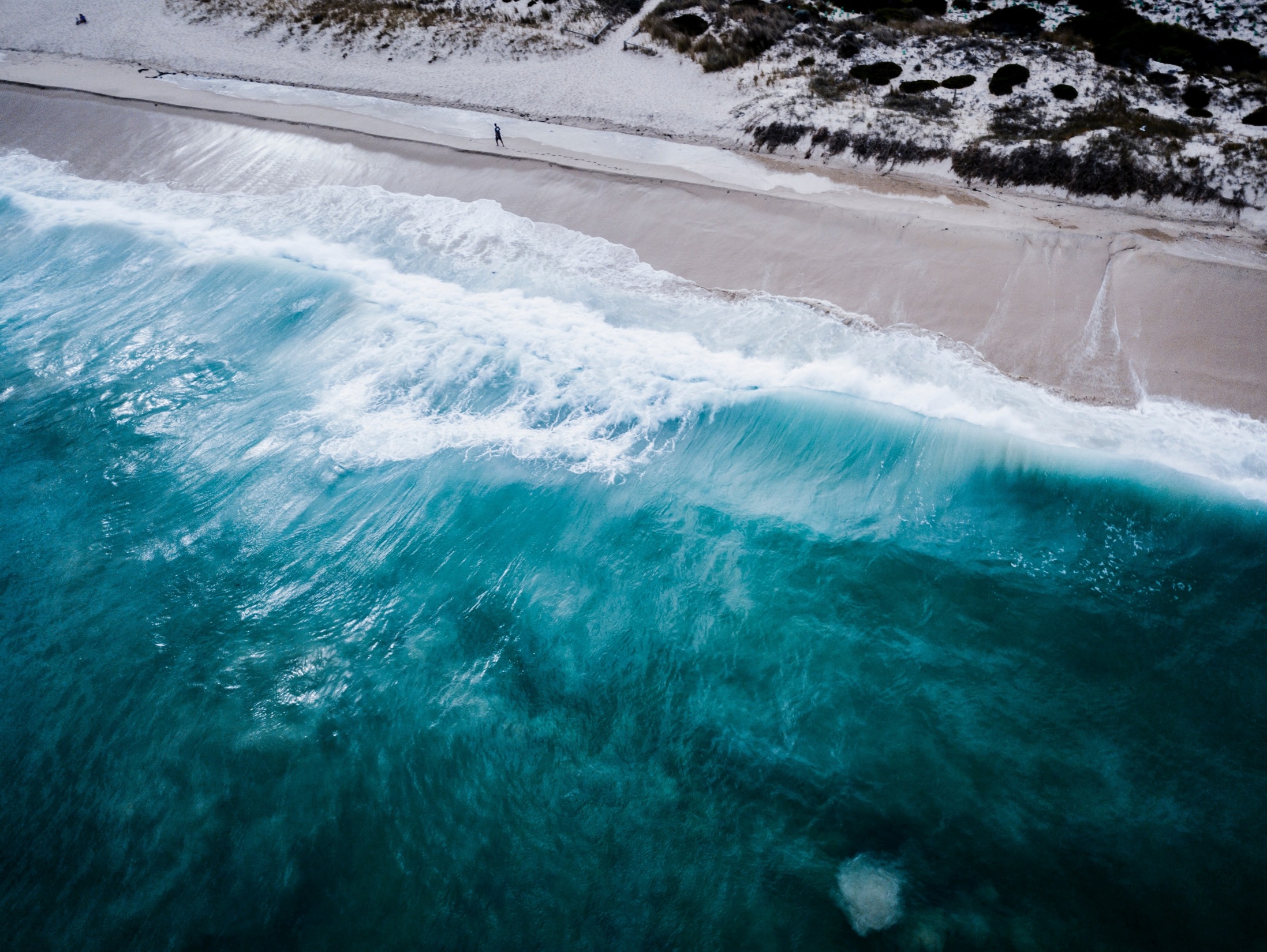 旷野的风
Put crepe bows round 
the white necks of public doves, Let 
the traffic policemen wear 
black cotton gloves. He was my 
North, my South, my East and West.
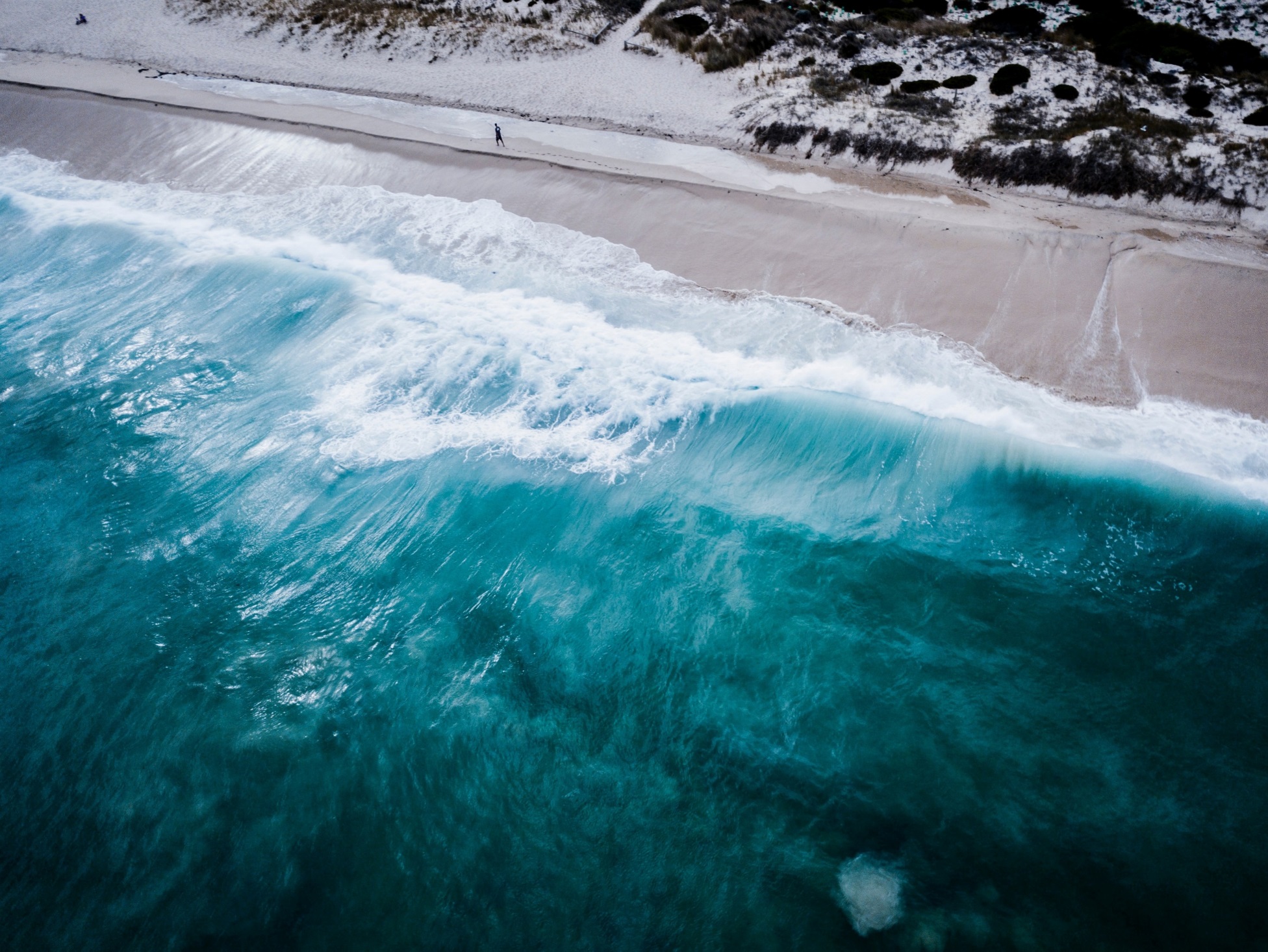 关于我们
About us
The stars are not wanted now: 
put out every one; 
Pack up the moon and dismantle the sun; Pour away the ocean and sweep up the wood; For nothing now can 
ever come to any good.
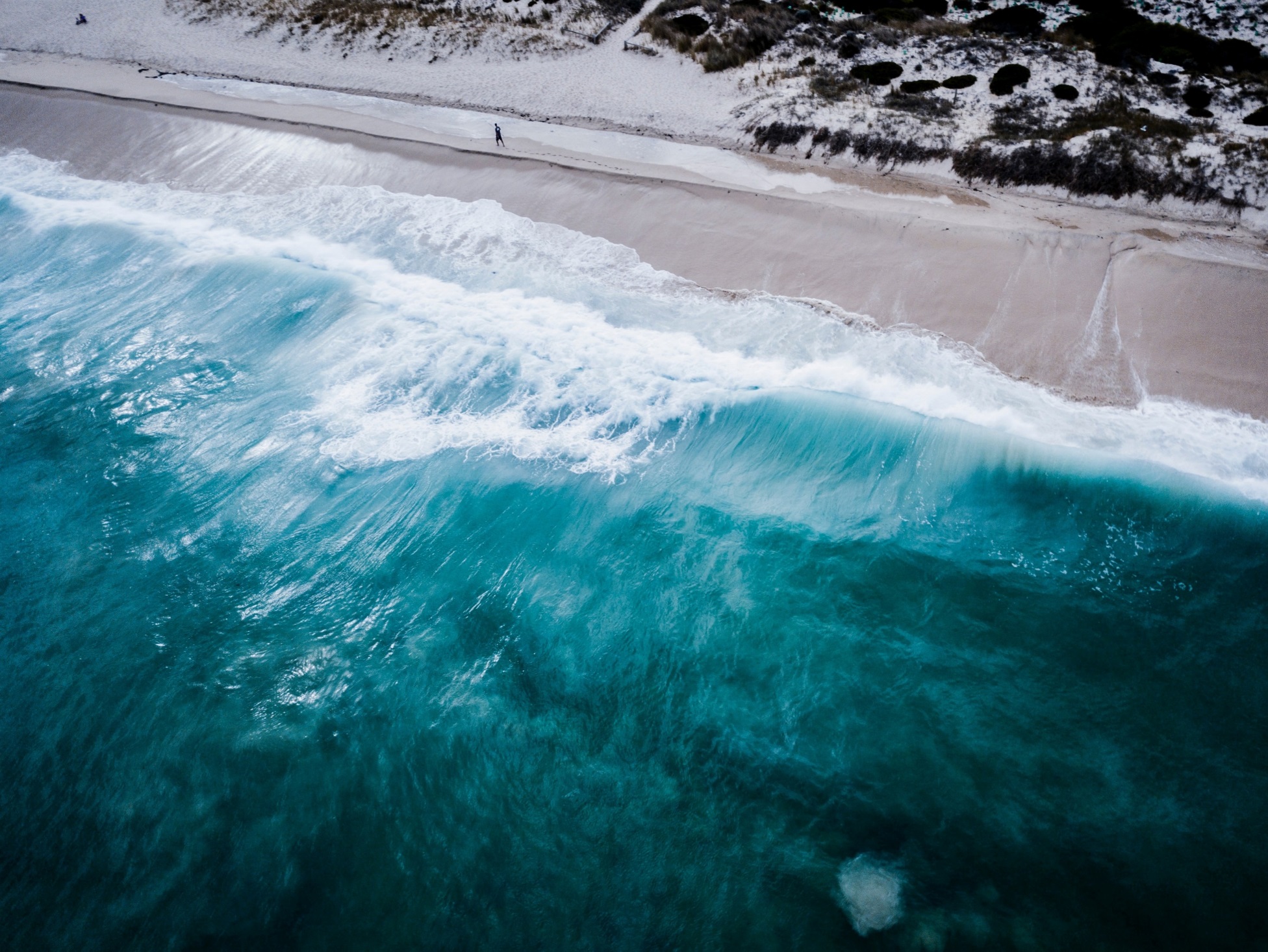 目录
点 此 输 入 第 一 章 标 题
点 此 输 入 第 一 章 标 题
点 此 输 入 第 一 章 标 题
点 此 输 入 第 一 章 标 题
总 结
Headlines
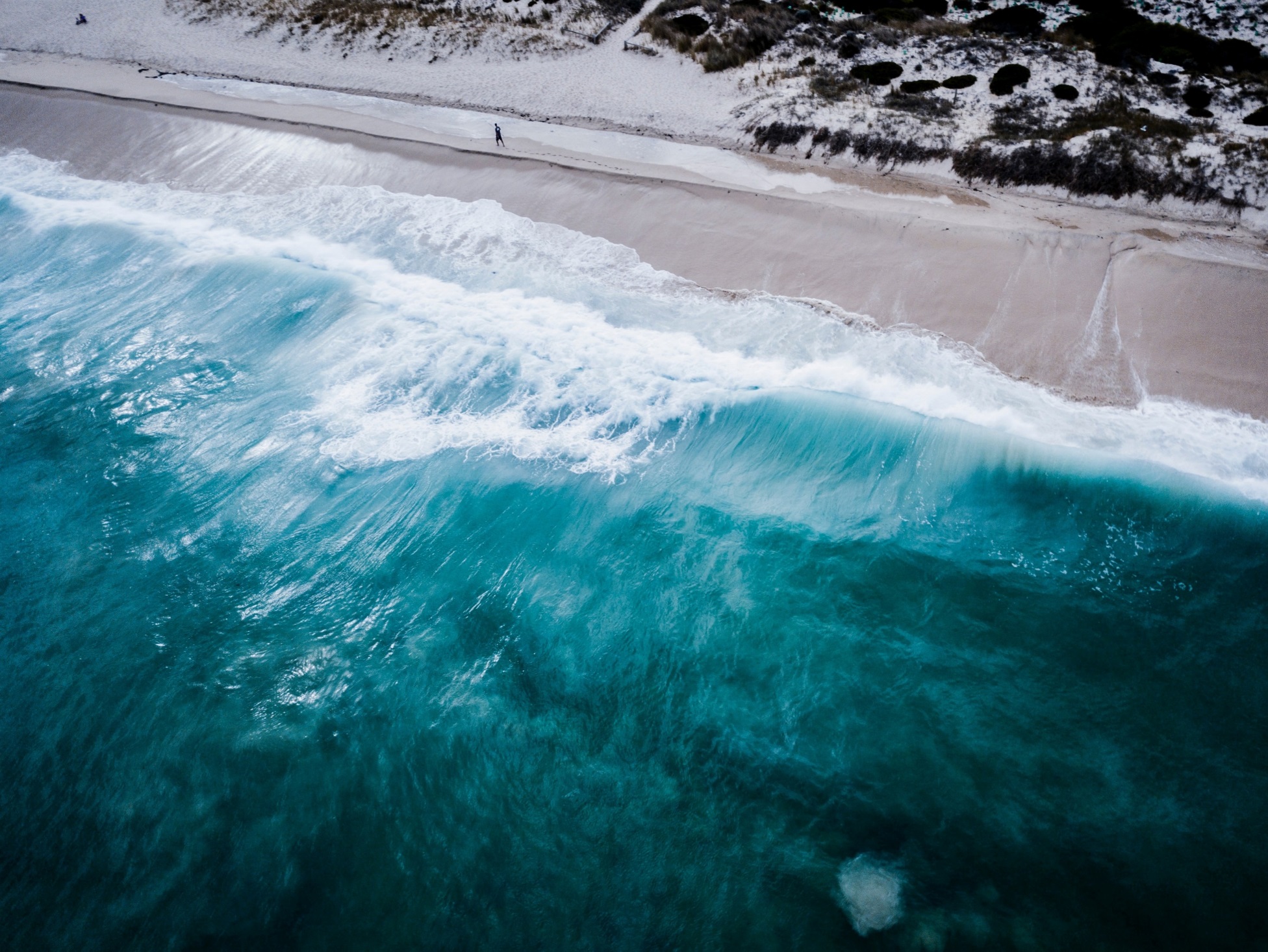 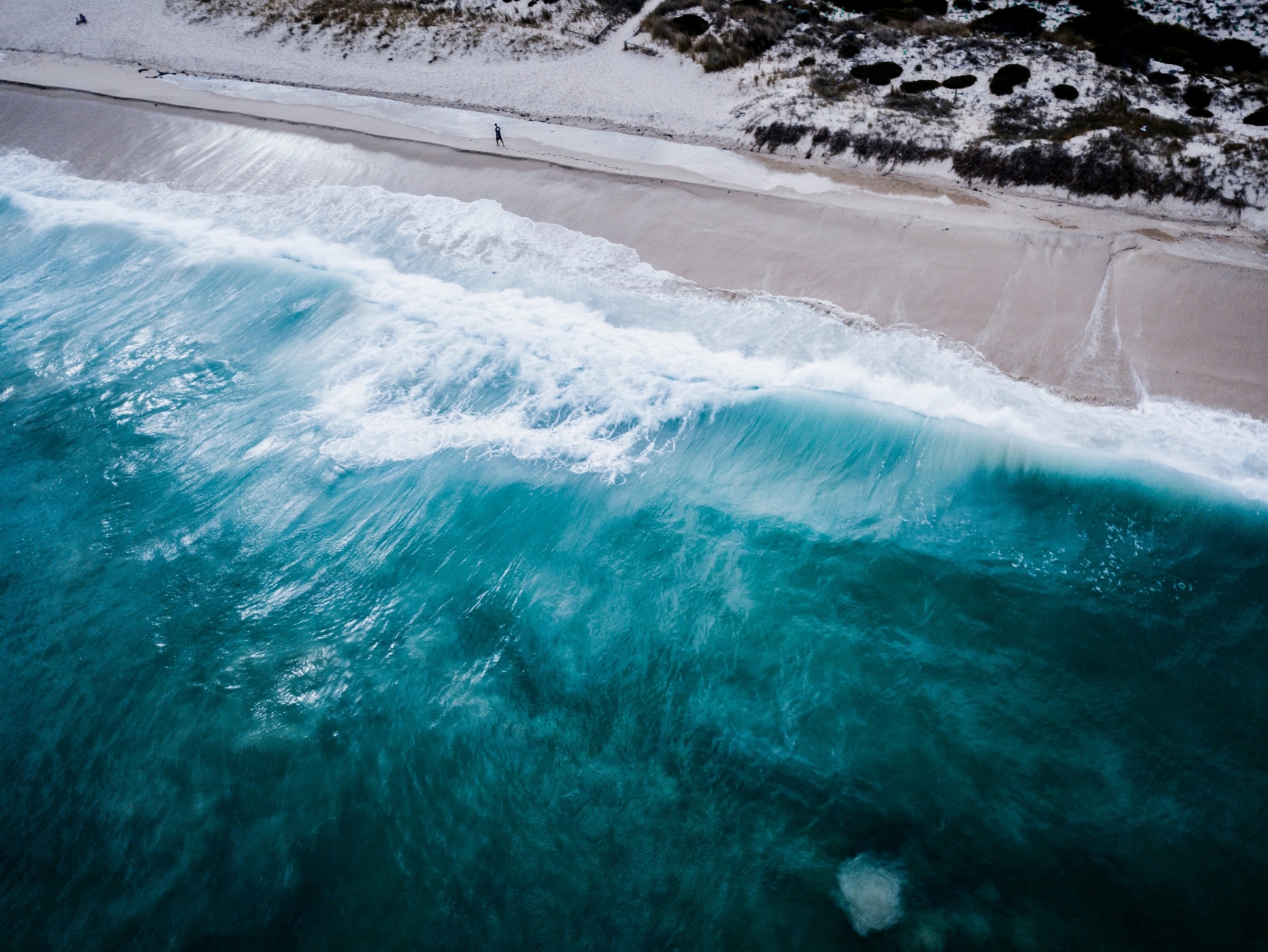 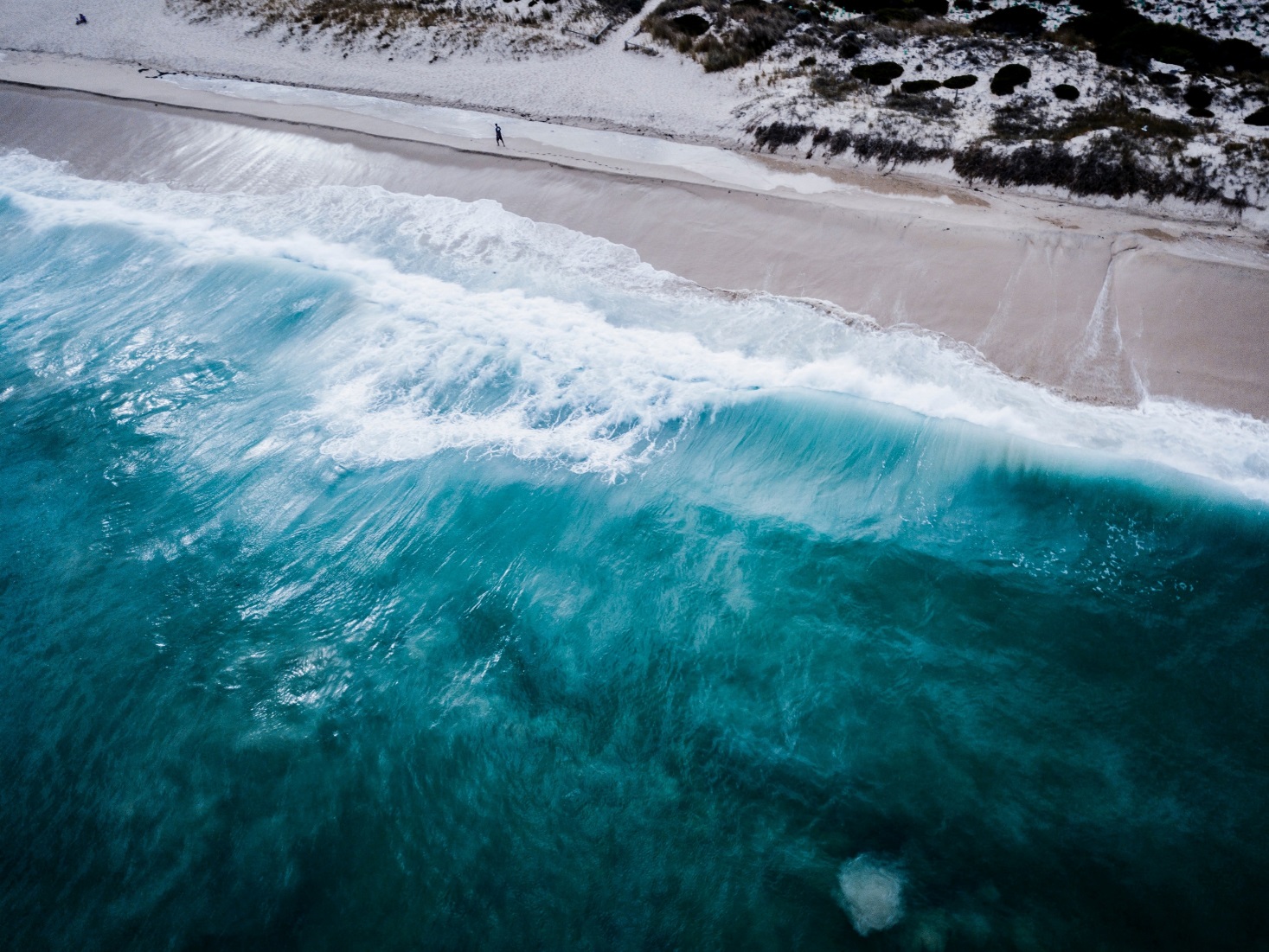 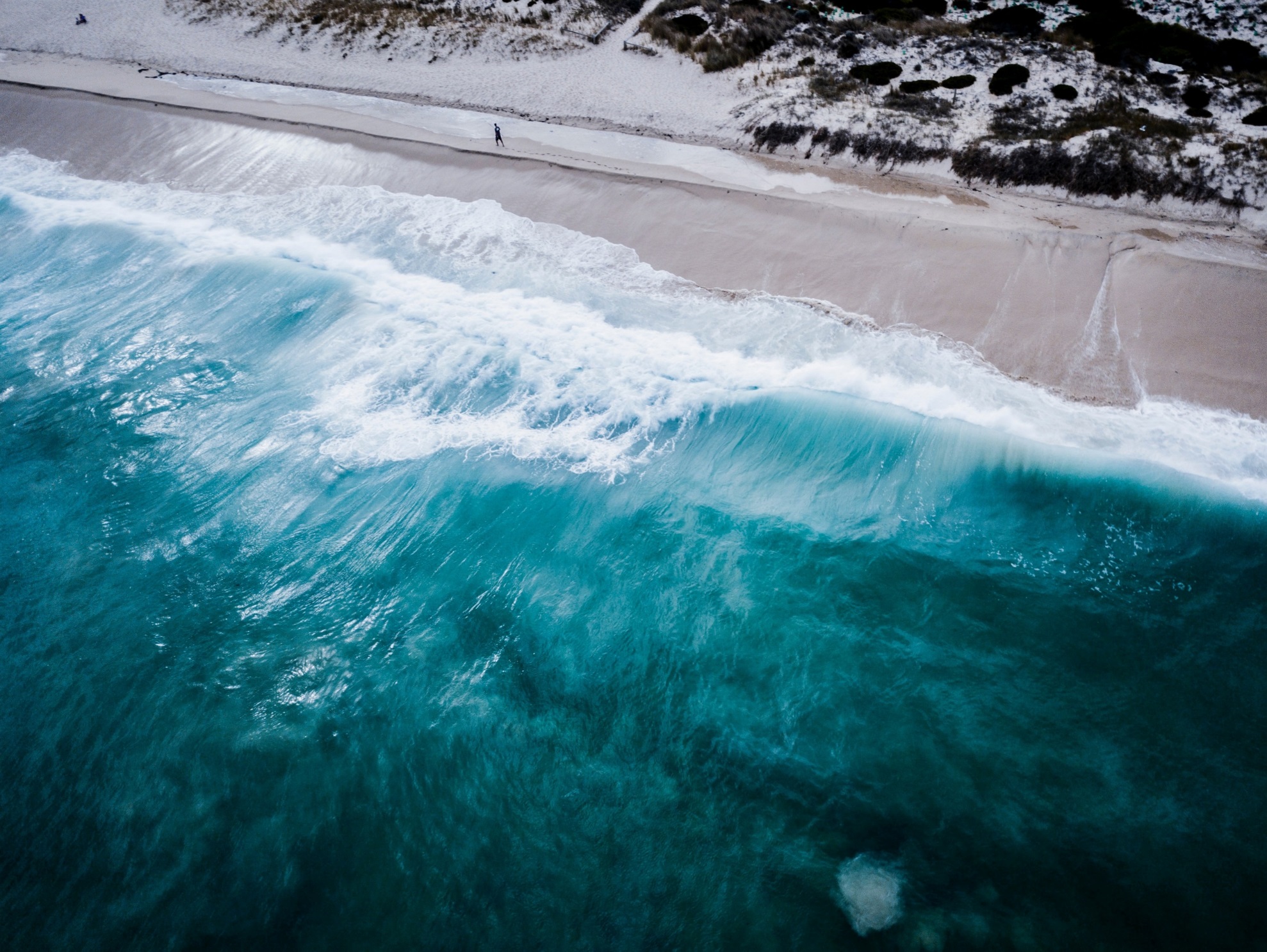 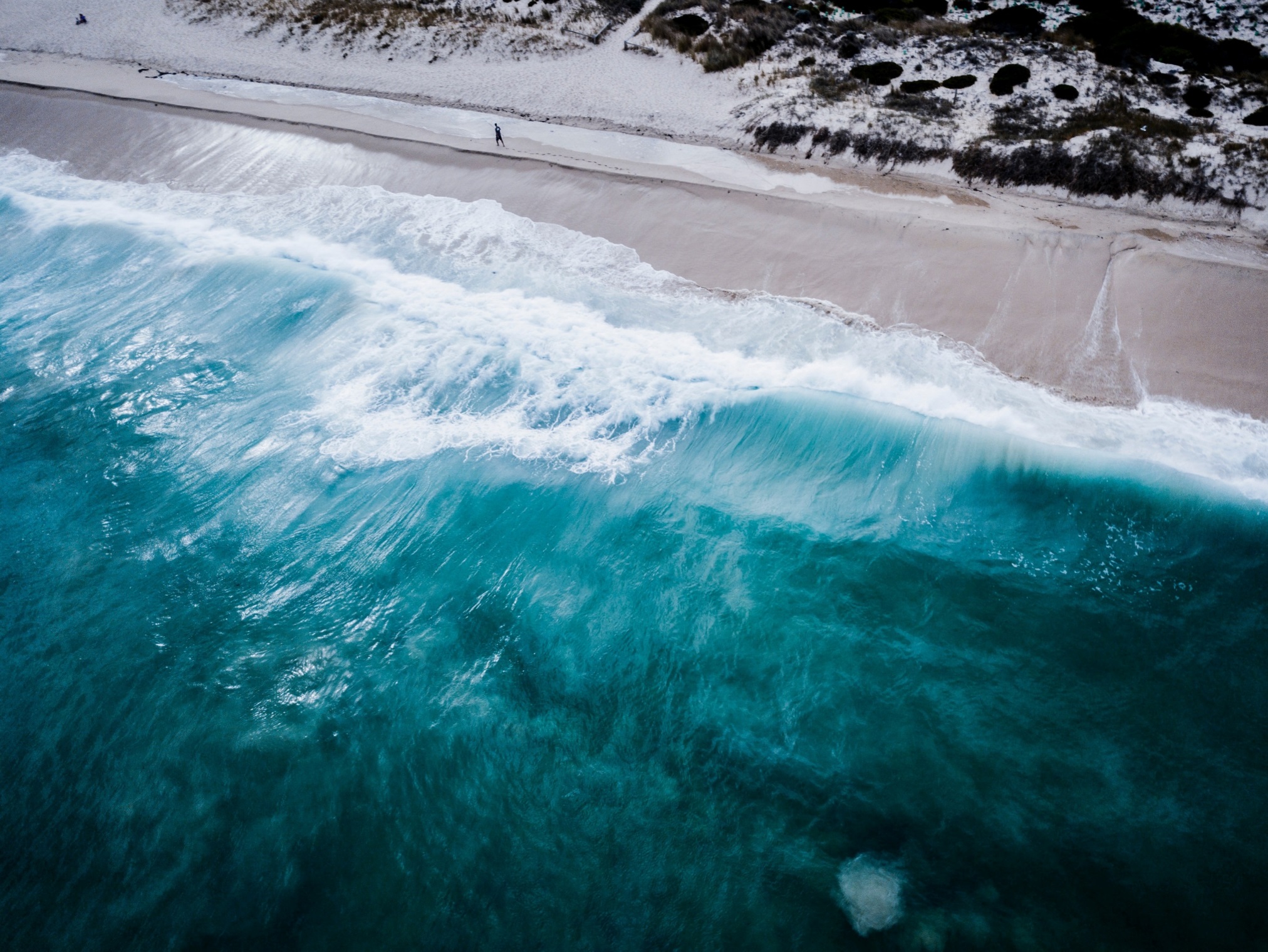 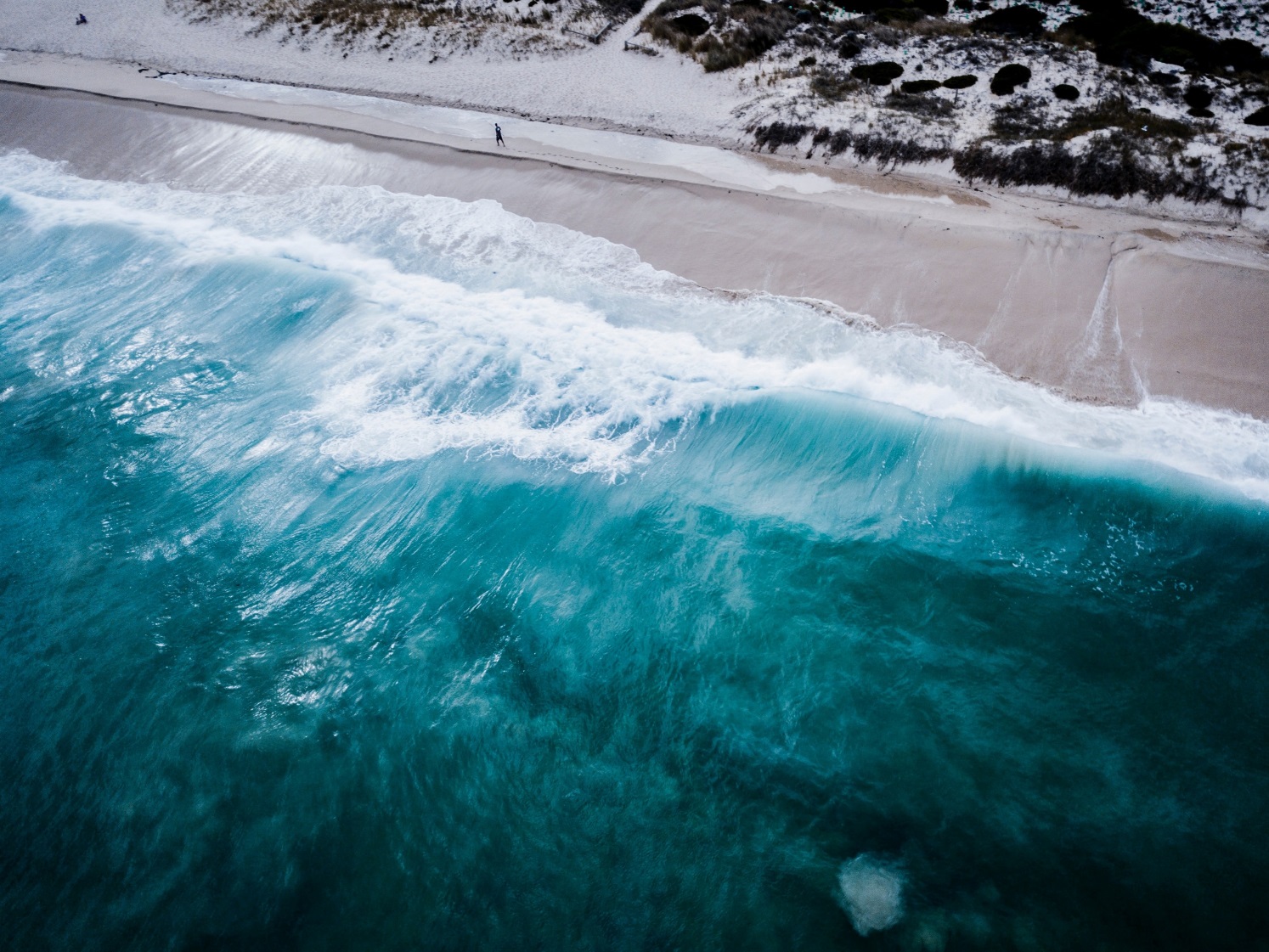 旷野的风
Click here to enter the text of this section
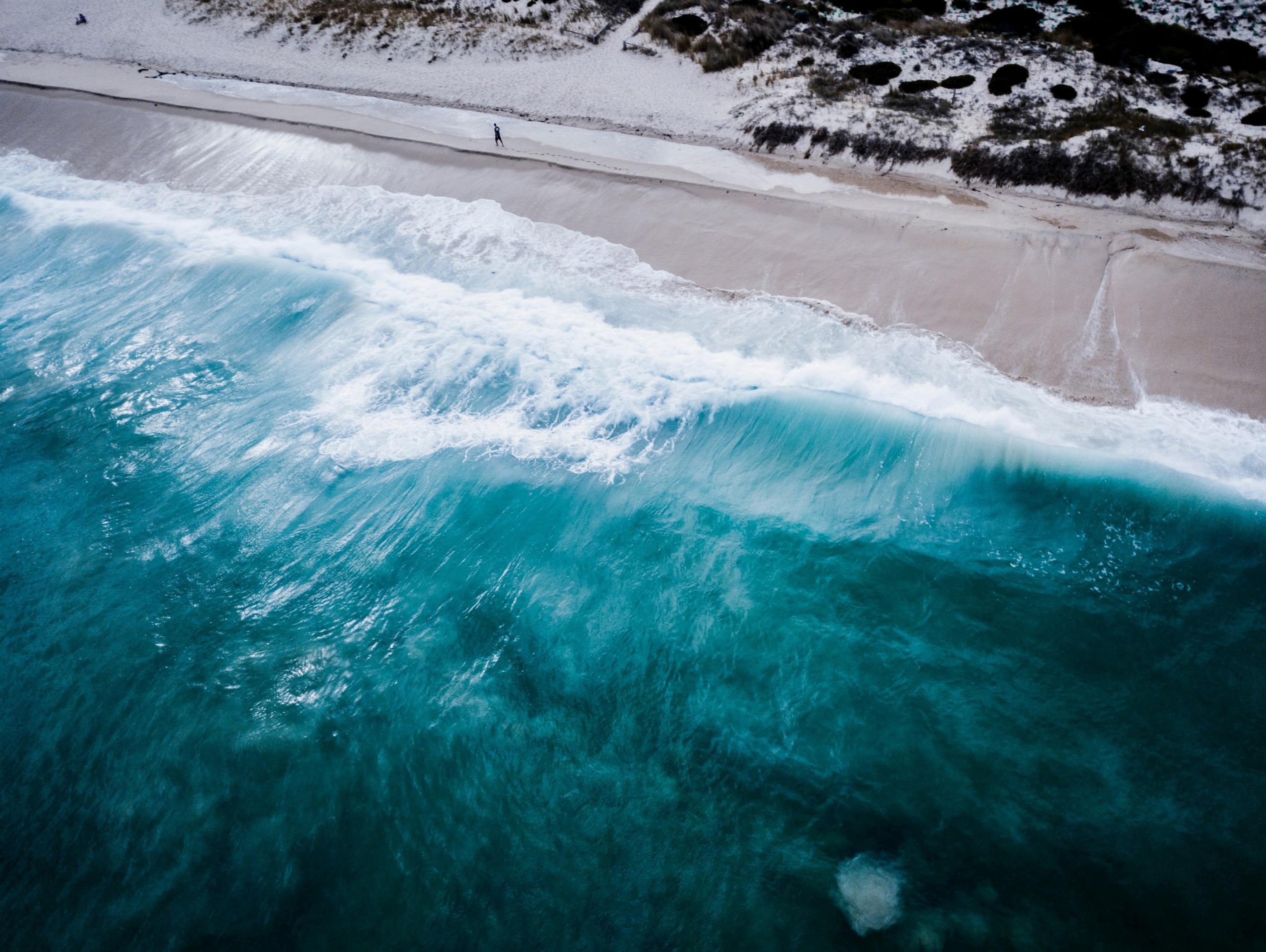 Subtitle
Subtitle
Subtitle
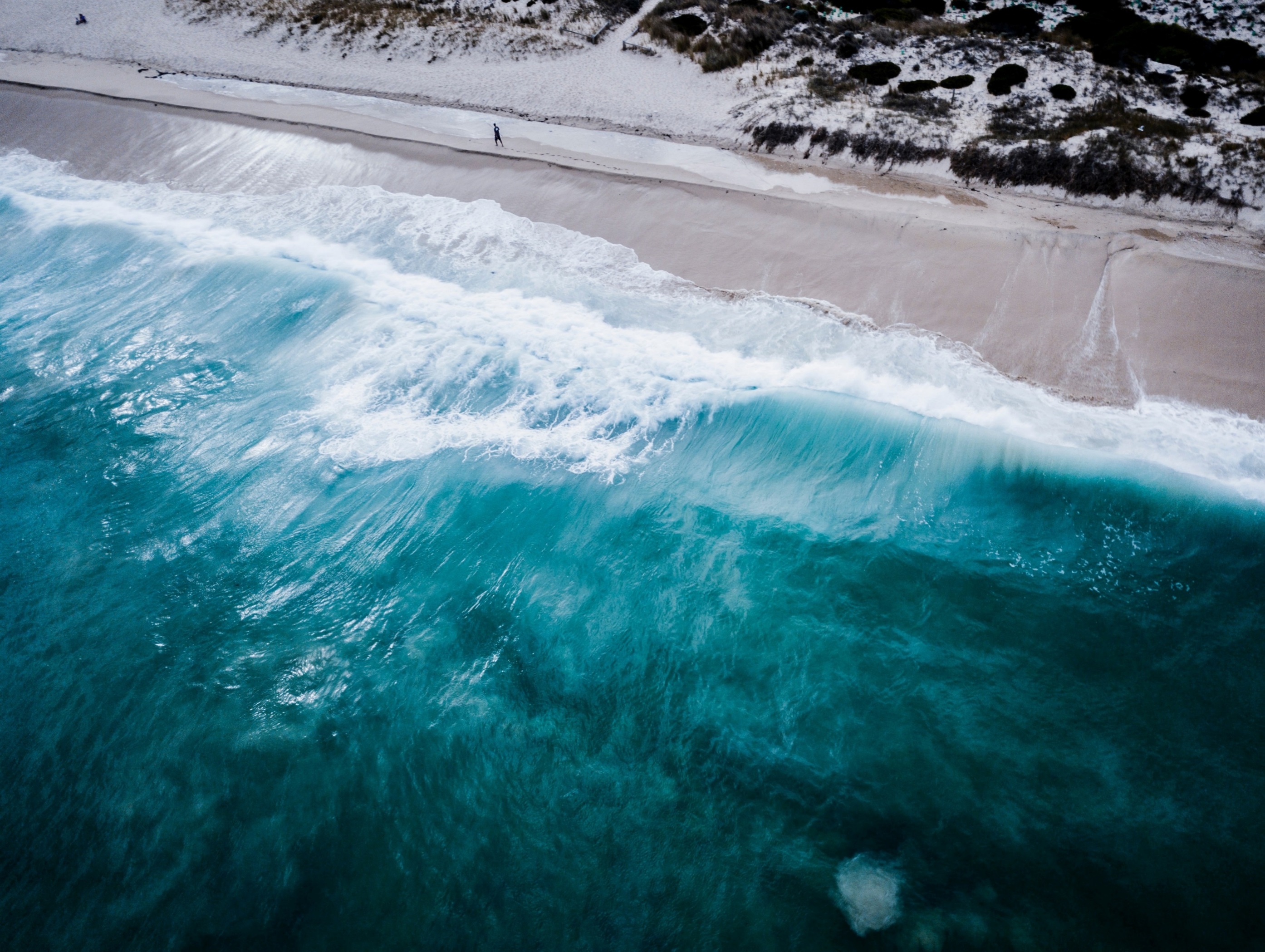 Title
Title
Subtitle
Title
Subtitle
Subtitle
输入文本
输入文本
输入文本
Subtitle
Subtitle
Subtitle
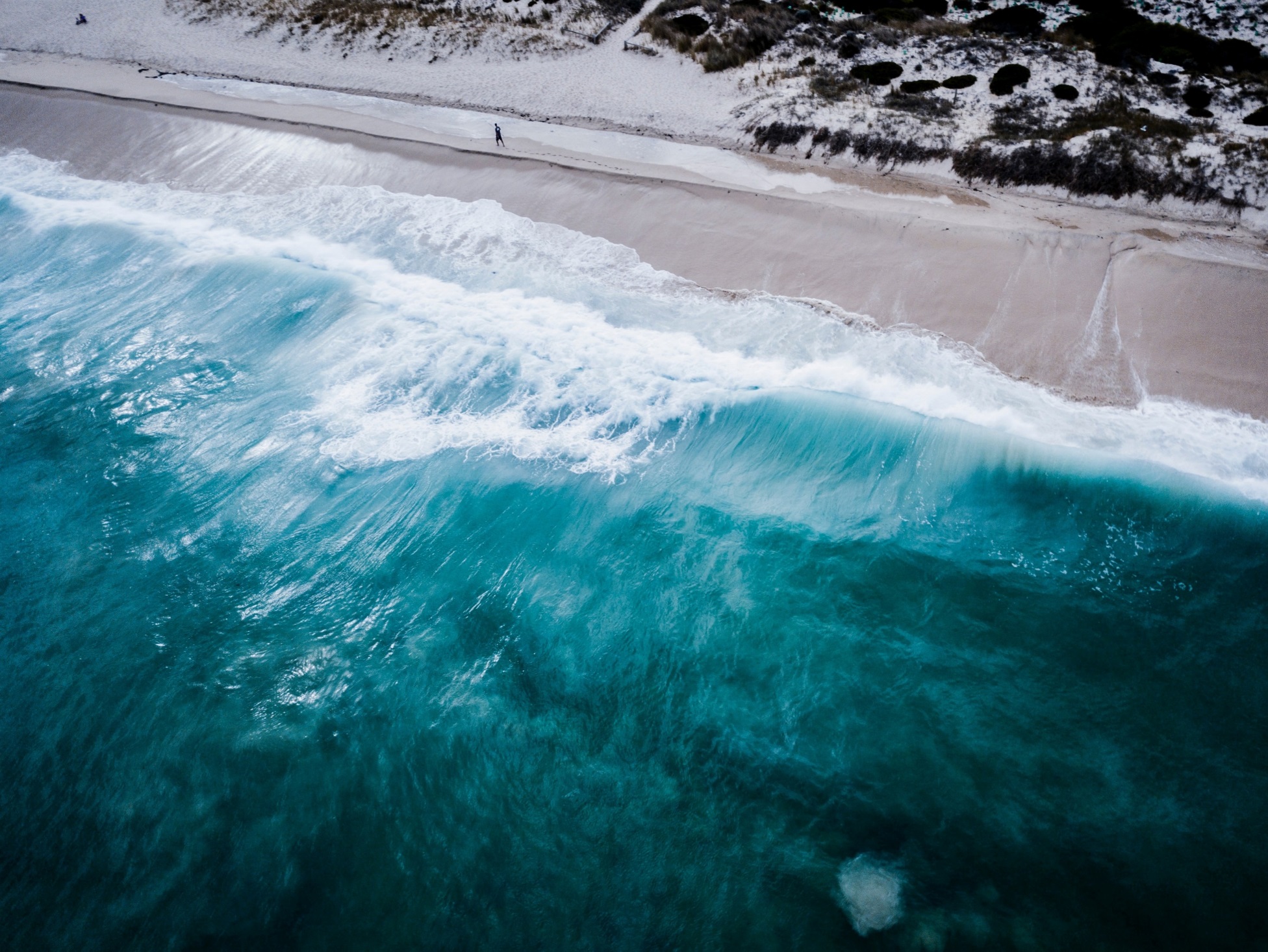 文本内容
Text content
The stars 
are not wanted now: 
put out every 
one; Pack up the moon and dismantle the sun
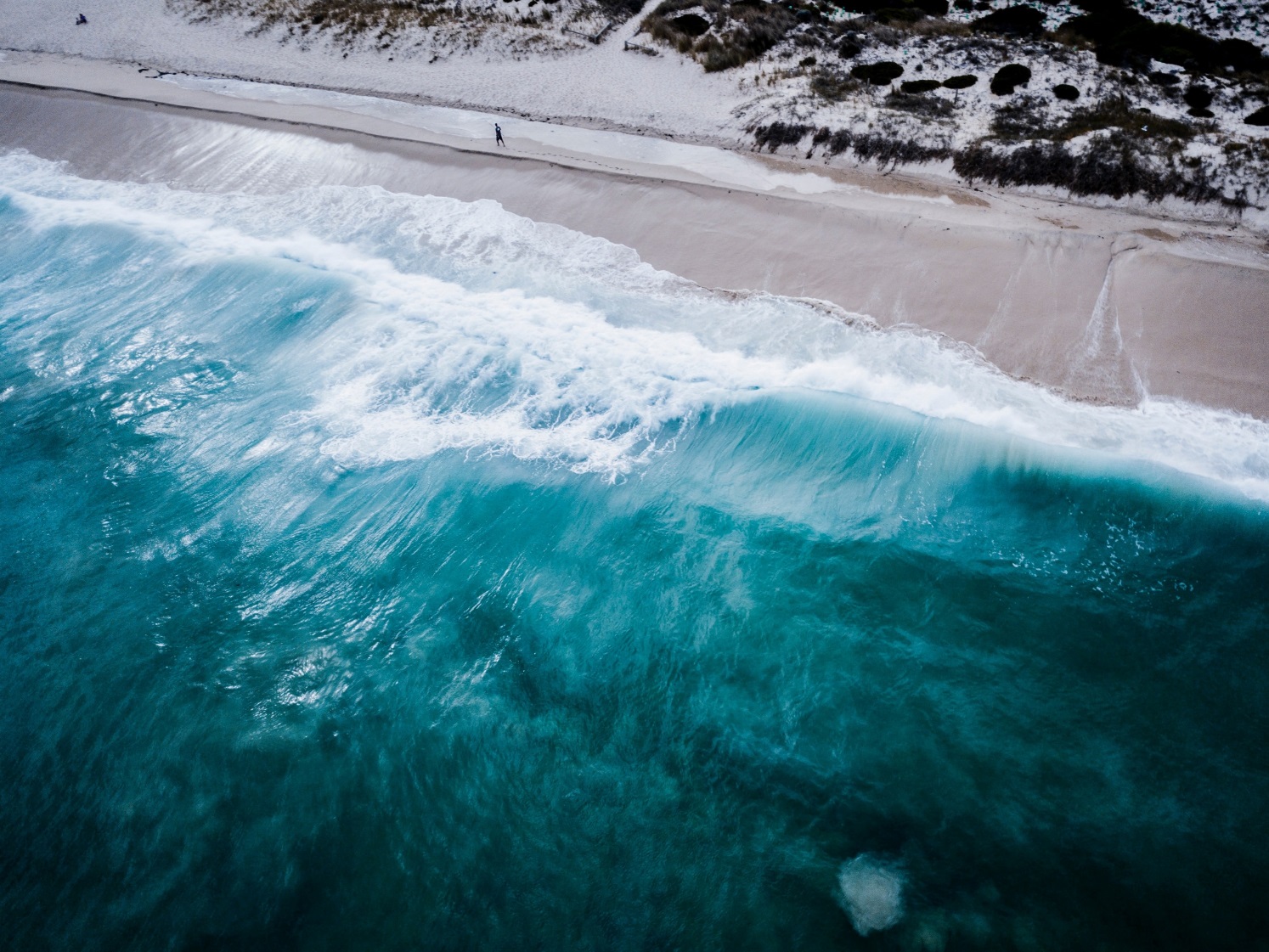 旷野的风
Click here to enter the text of this section
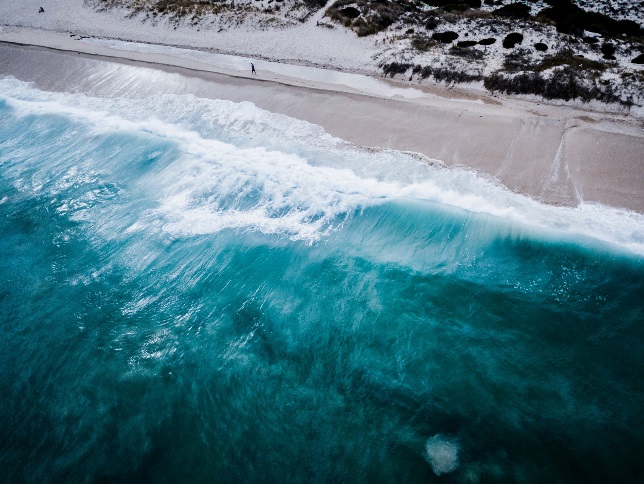 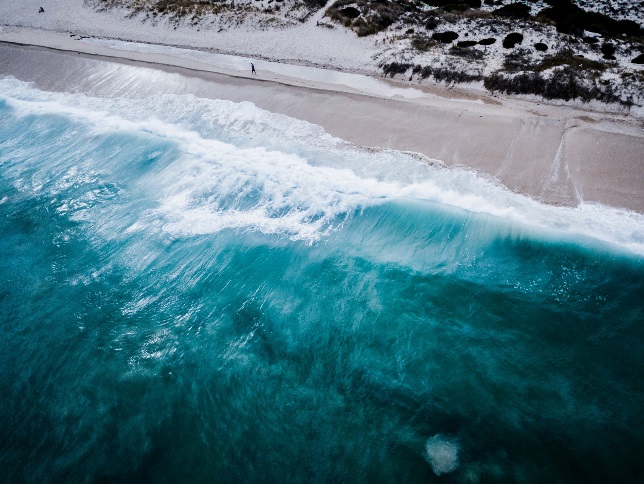 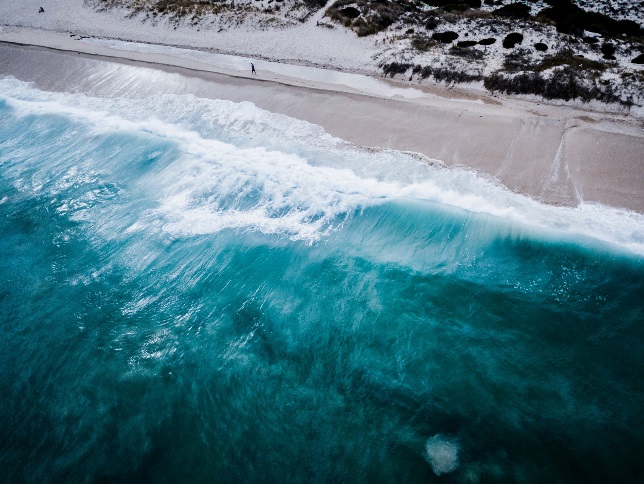 Click here to 
input the replacement 
text and suggest
 replacing it with this 
speech.
Click here to 
input the replacement 
text and suggest
 replacing it with this 
speech.
Click here to 
input the replacement 
text and suggest
 replacing it with this 
speech.
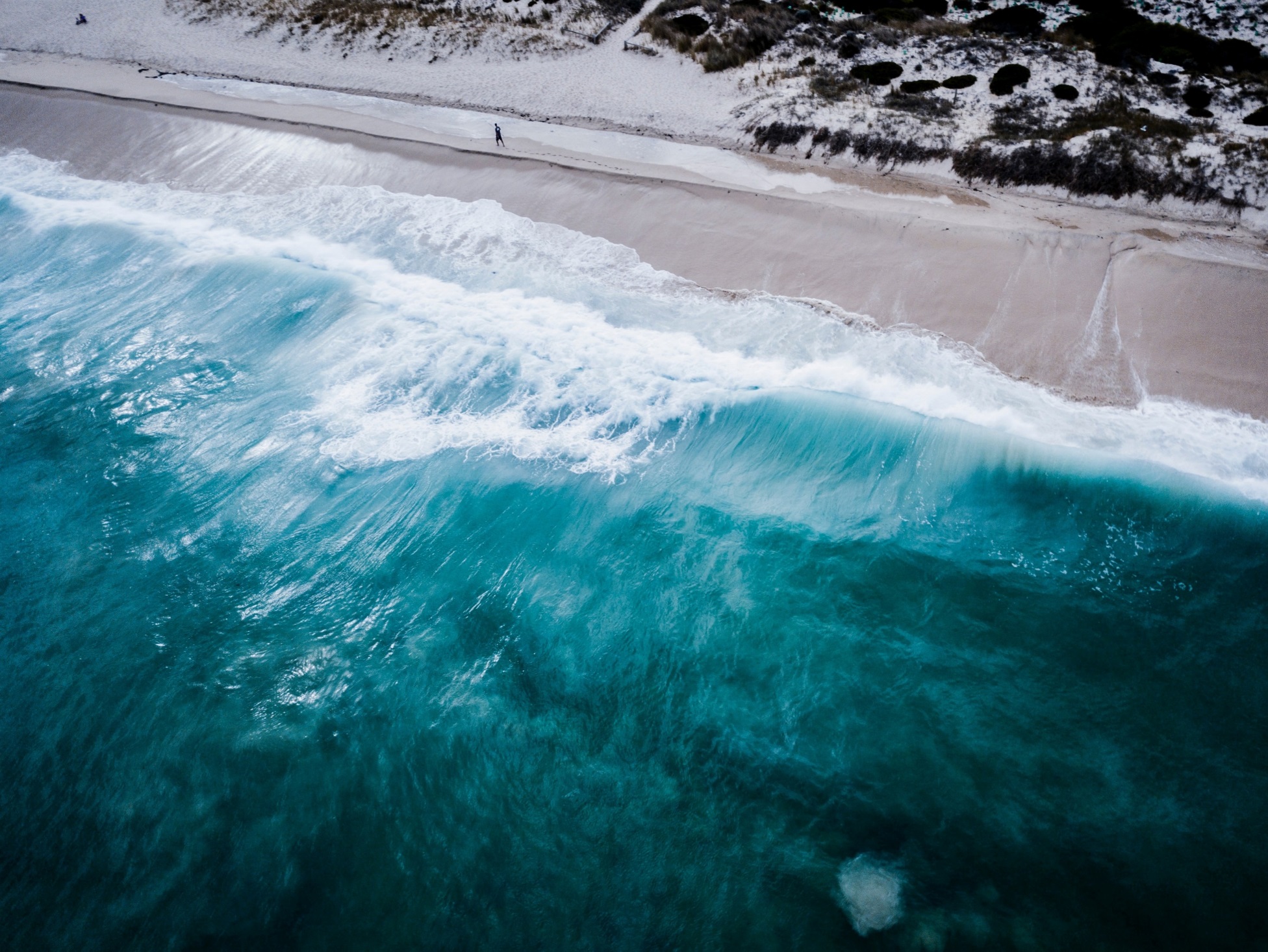 此处标题
Text content
The stars 
are not wanted now: 
put out every 
one; Pack up the moon and dismantle the sun;
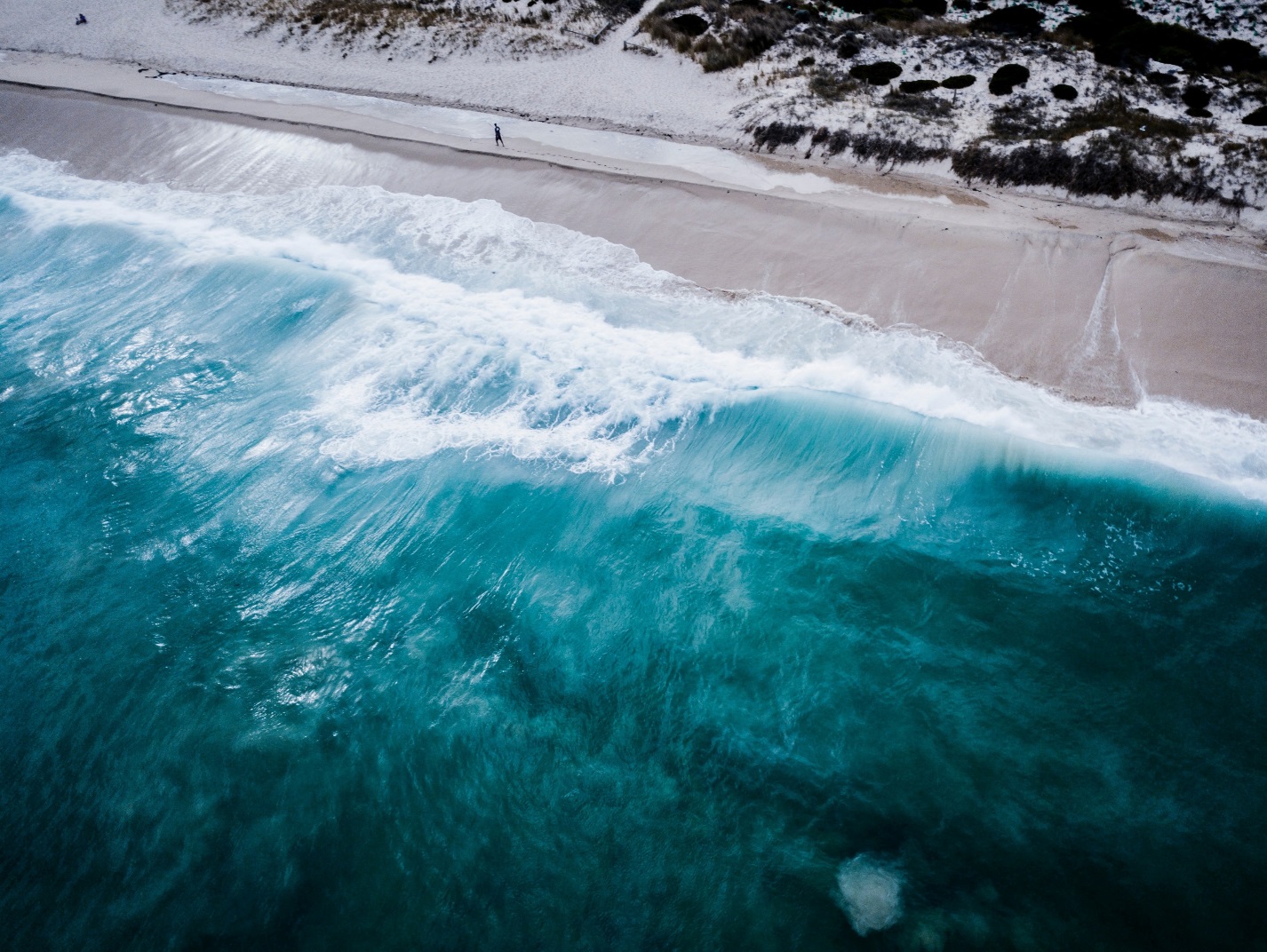 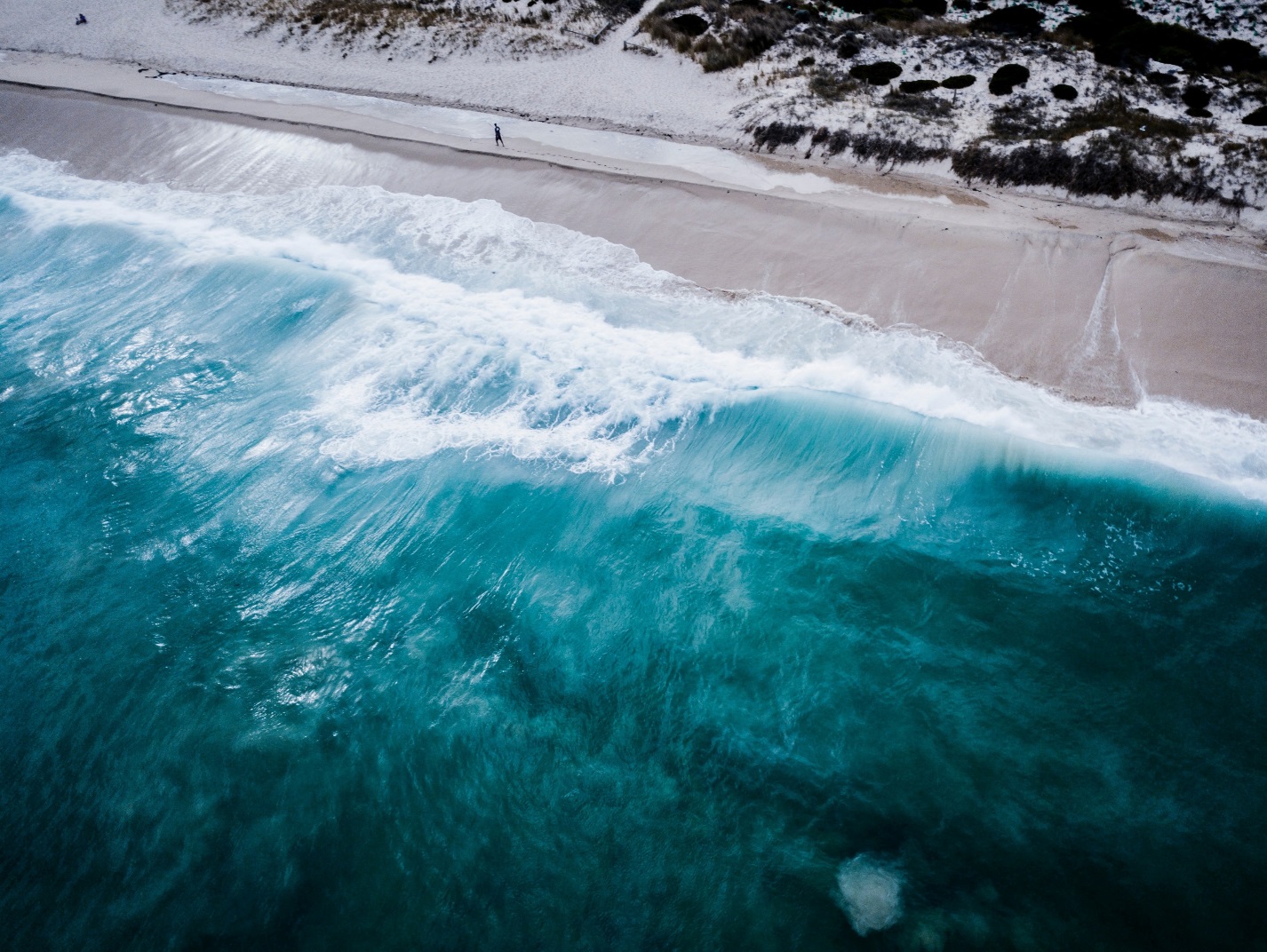 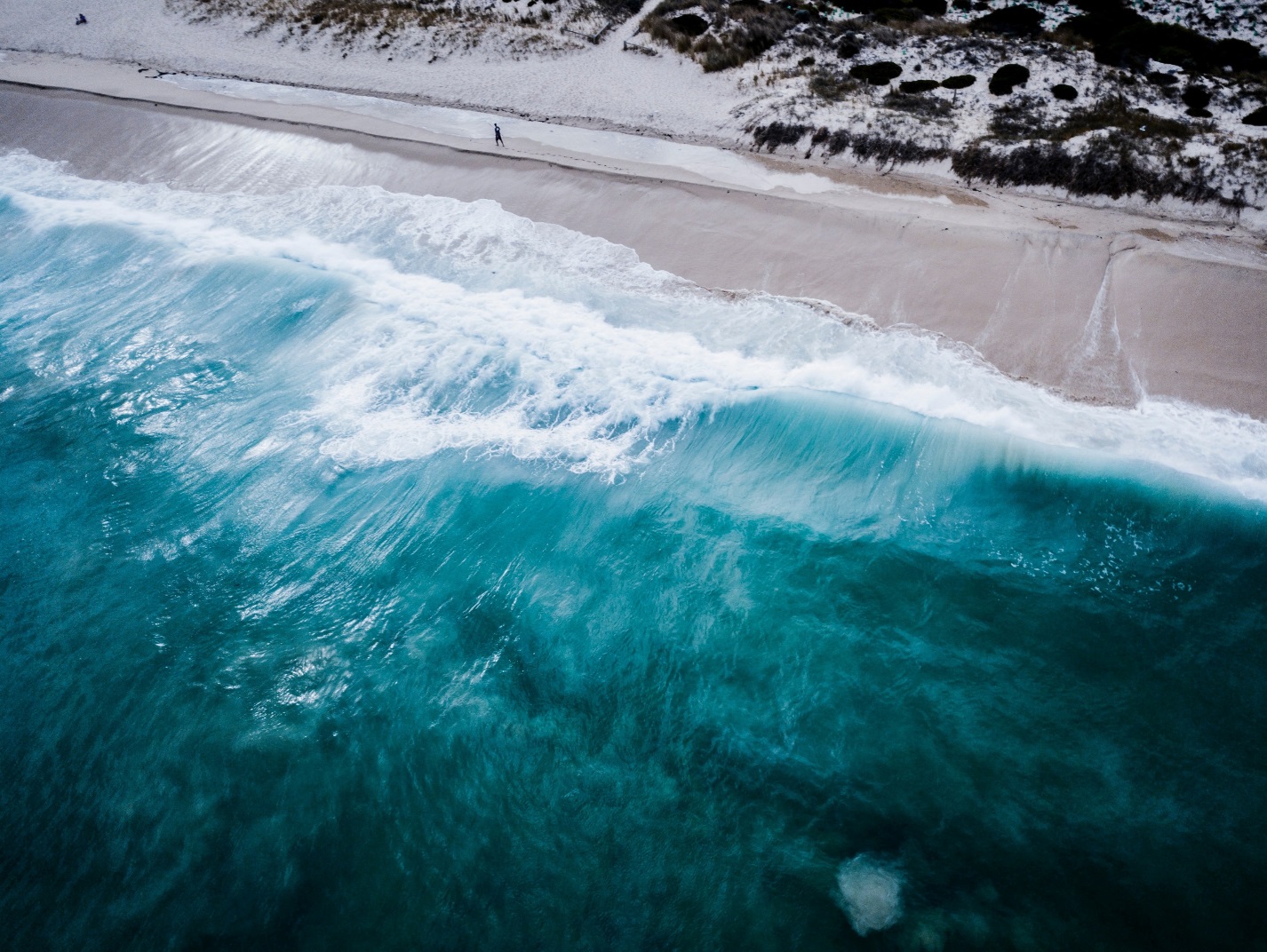 Headlines
The stars 
are not wanted now: 
put out every one;
 Pack up the moon and 
dismantle the sun;
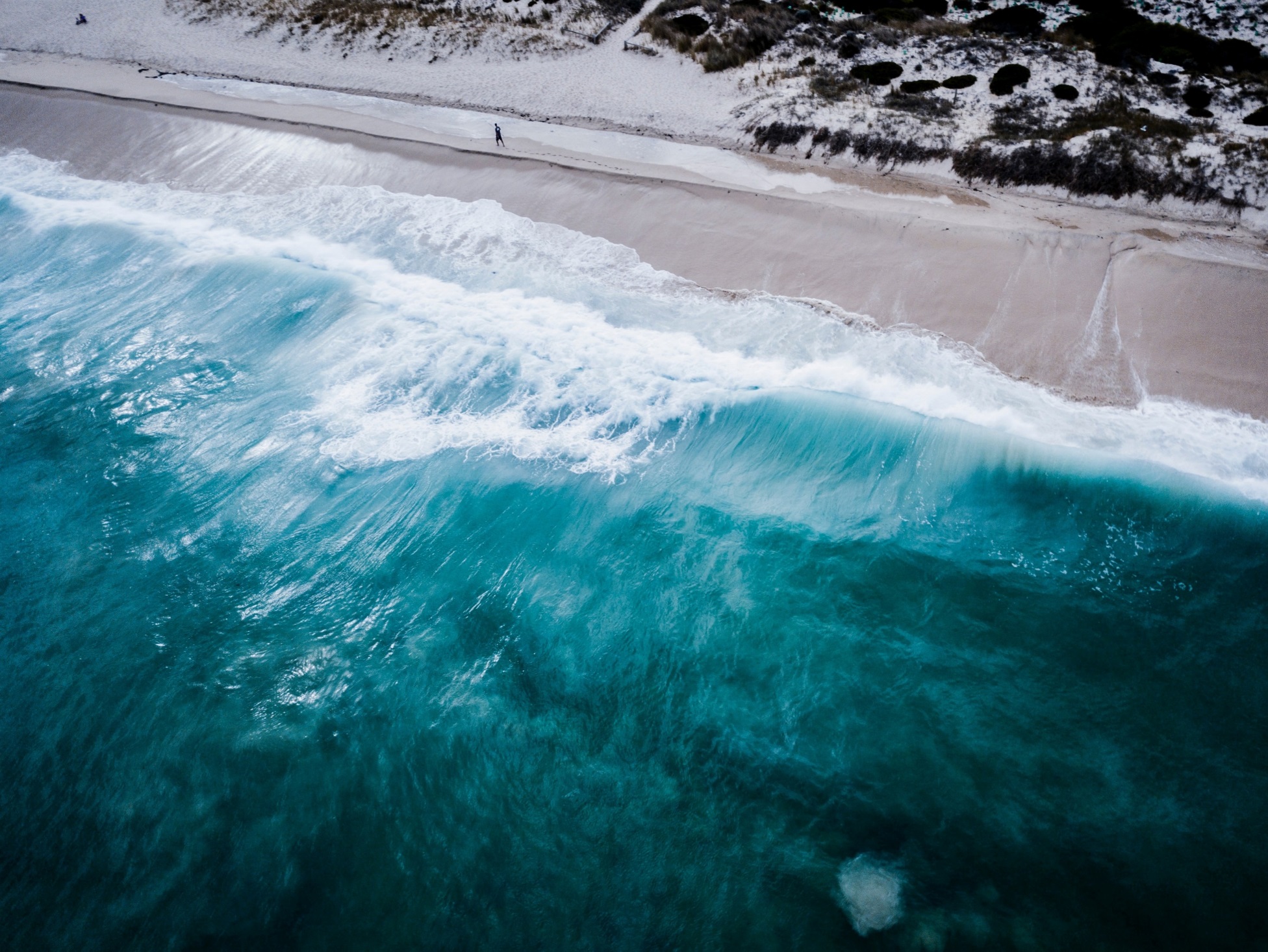 My working week and my 

Sunday rest, 

My noon, my midnight,
 
my talk, my song; 

I thought that 

love would last forever;

I was wrong.
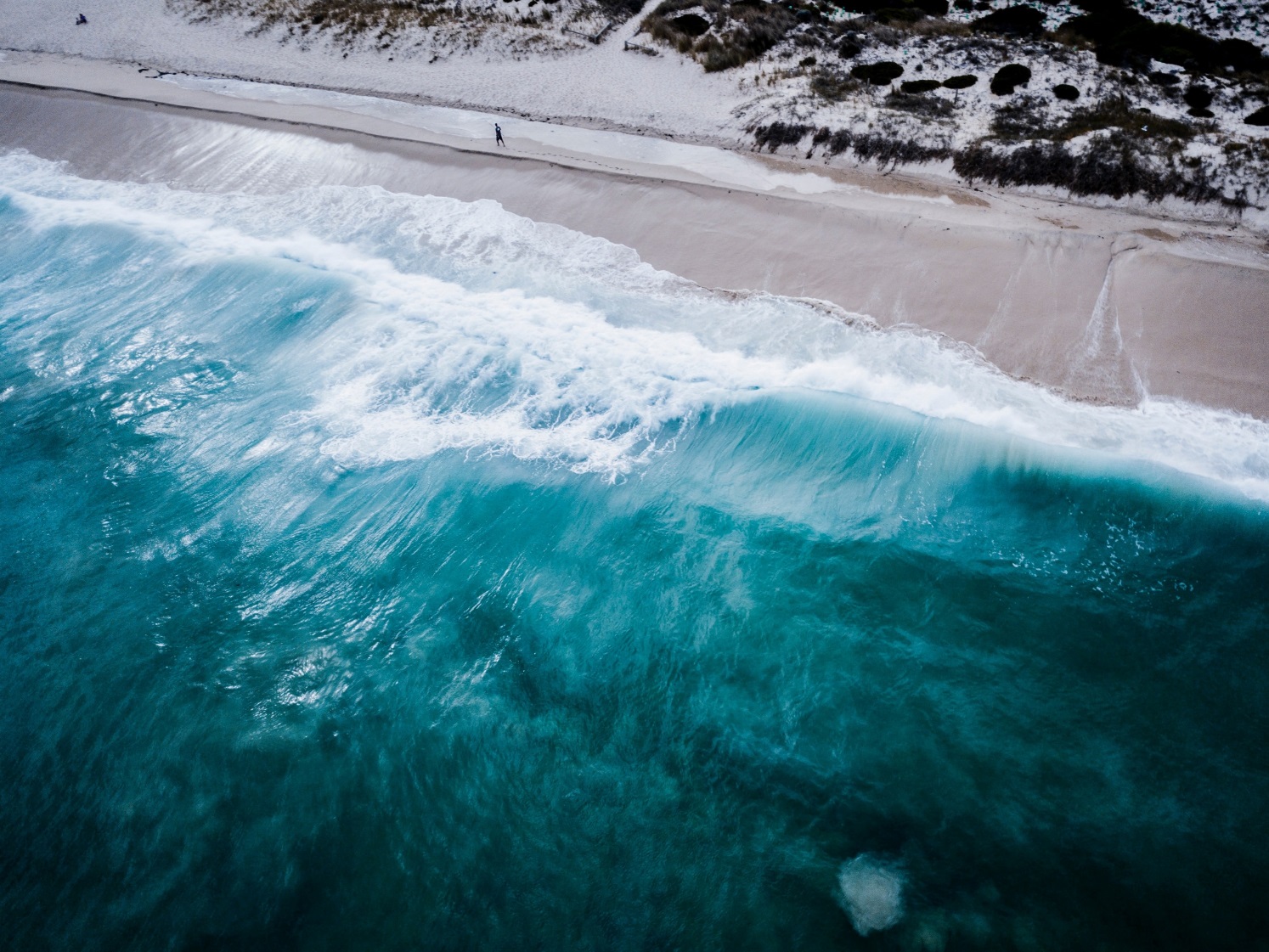 旷野的风
Click here to enter the text of this section
此处标题
The stars are not 
wanted now: put out every one;
Pack up the moon and dismantle the sun;
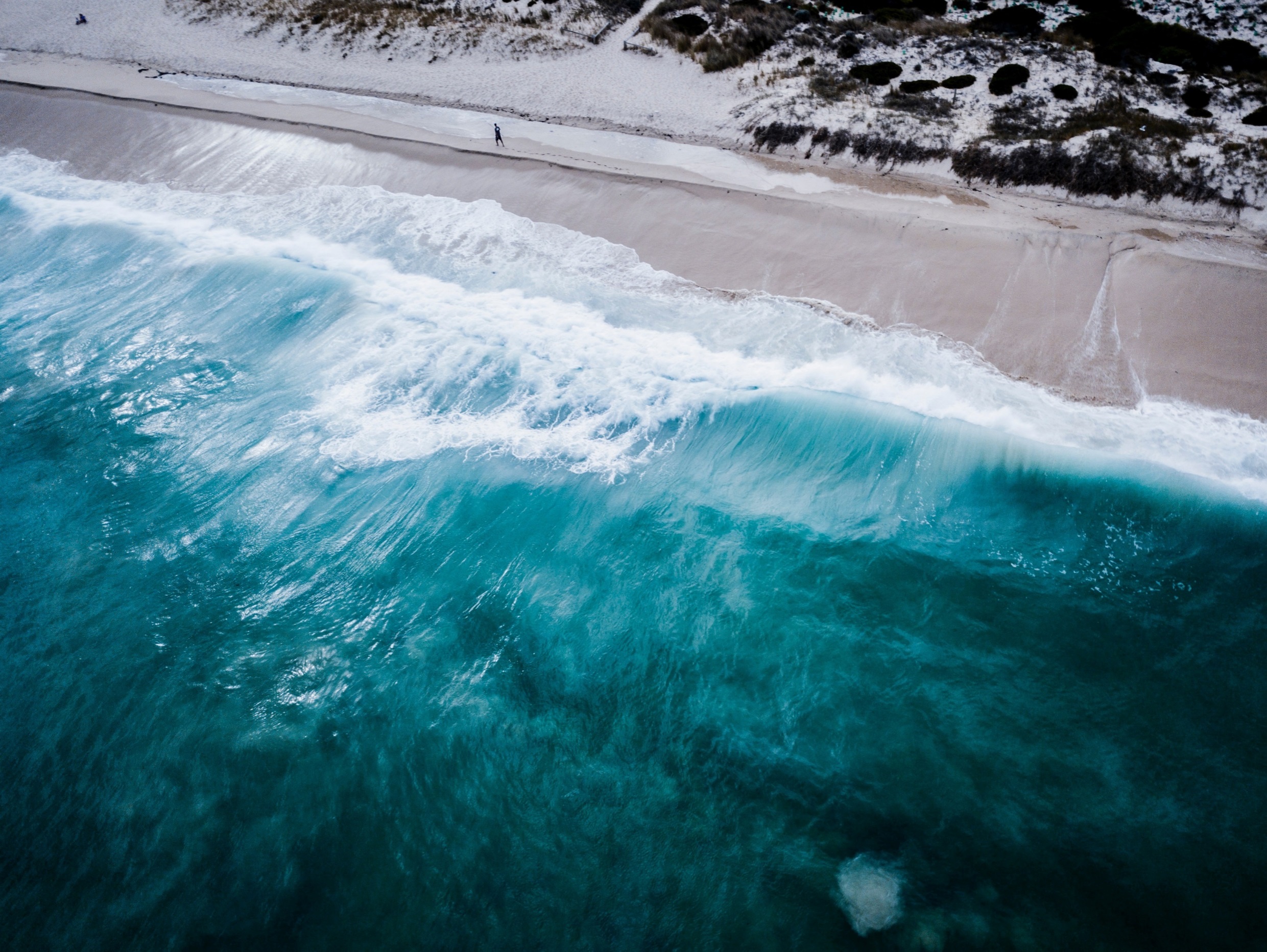 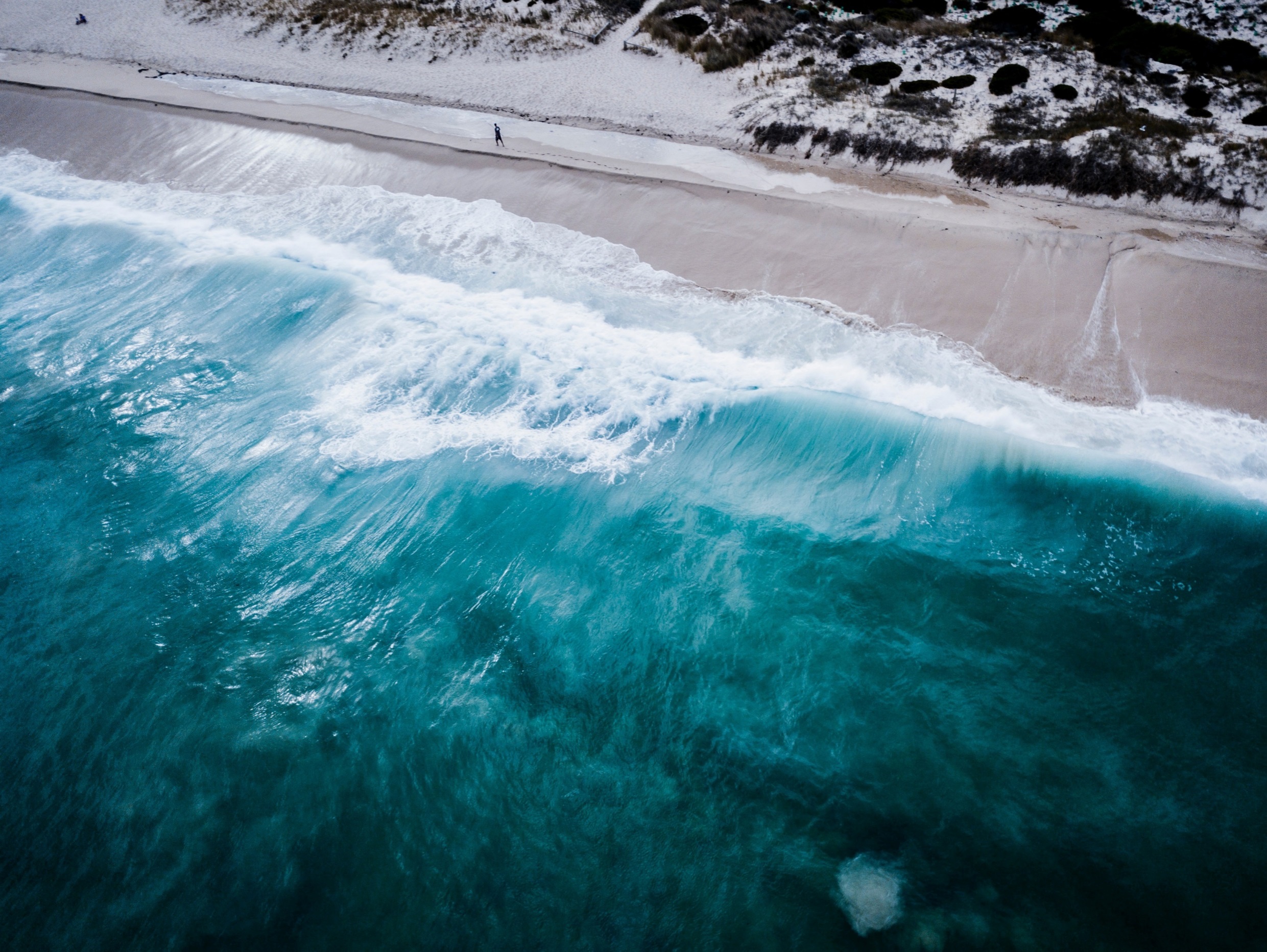 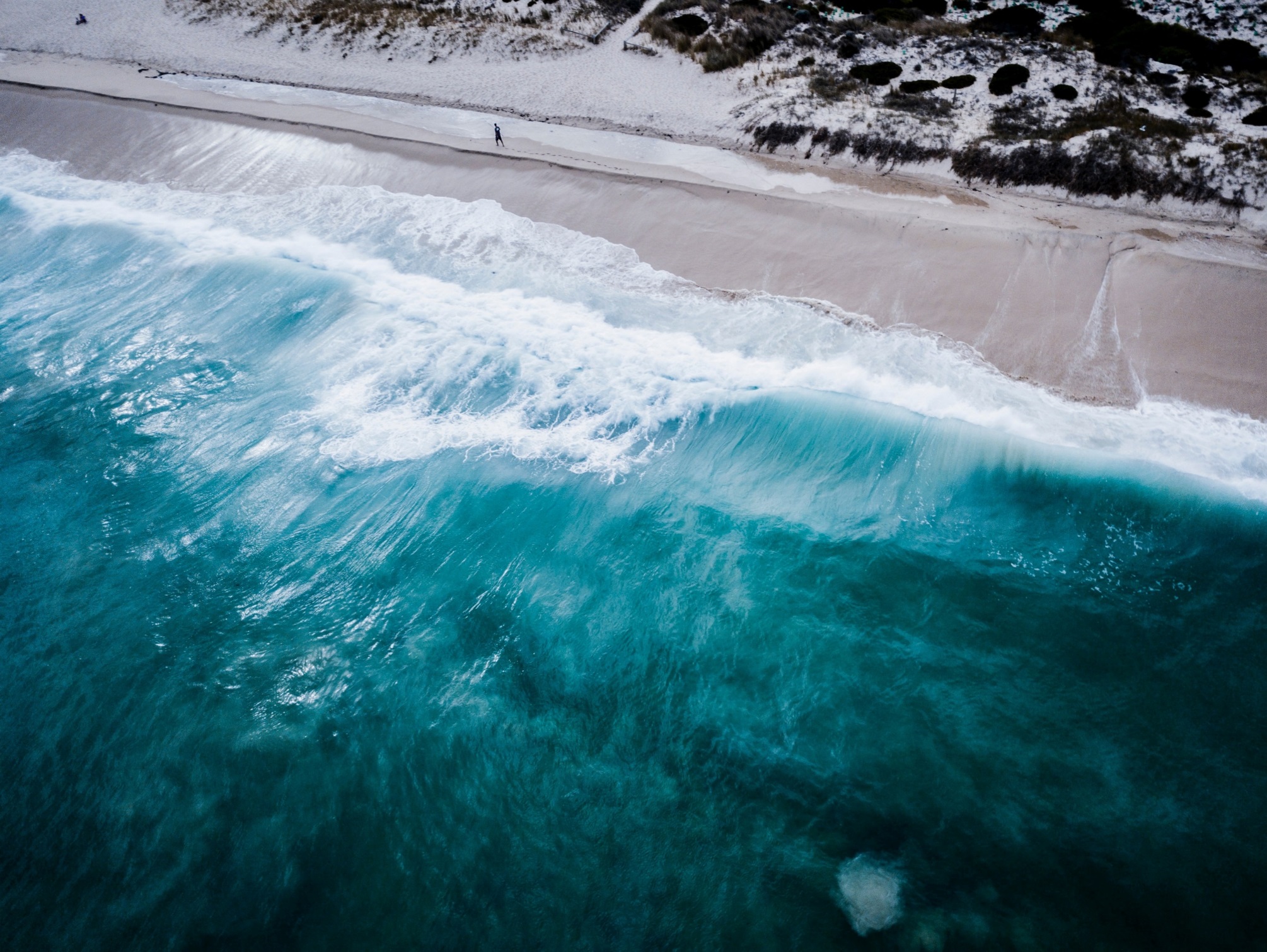 Headlines
The stars 
are not wanted now: 
put out every one;
 Pack up the moon and 
dismantle the sun;
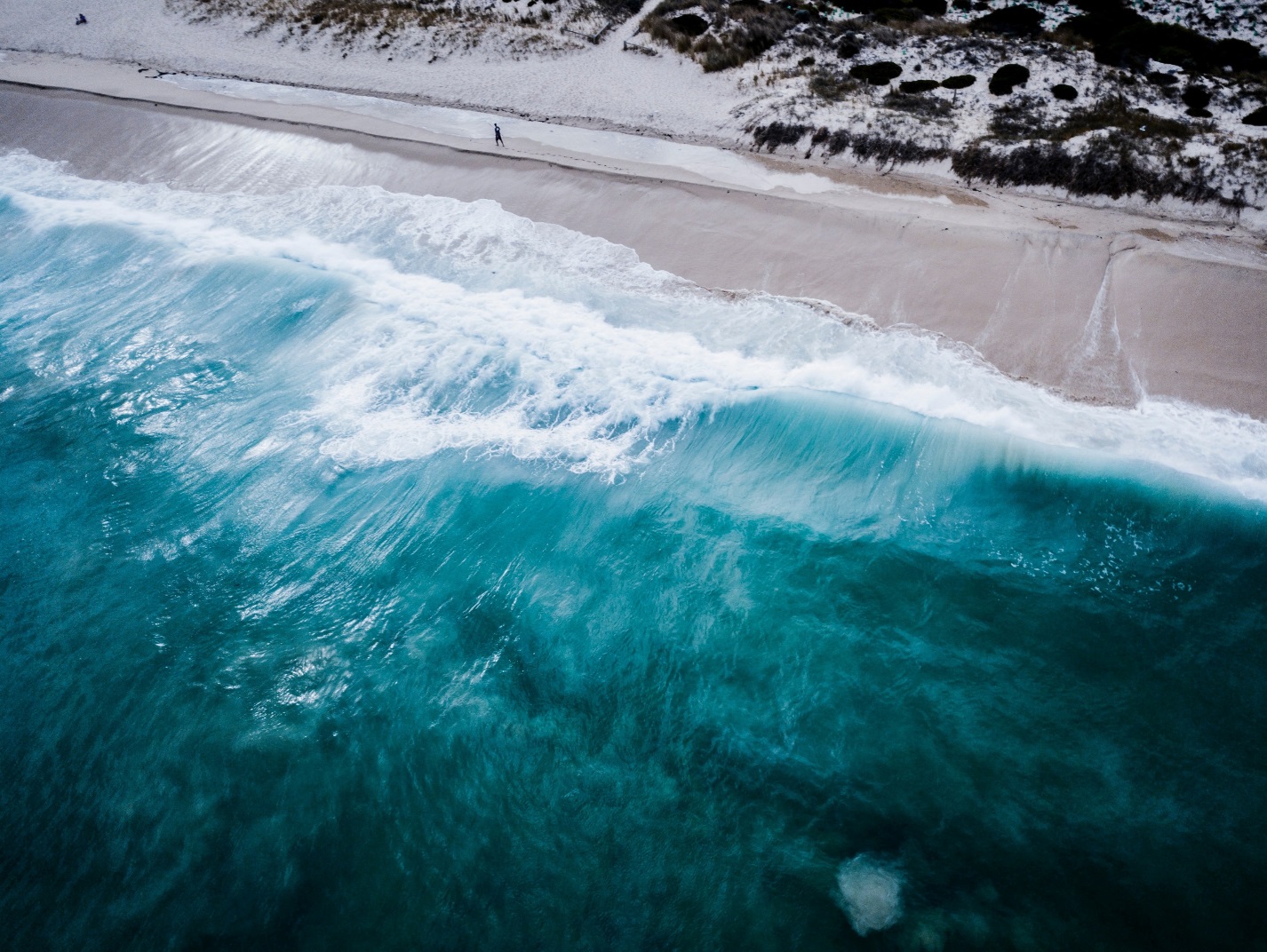 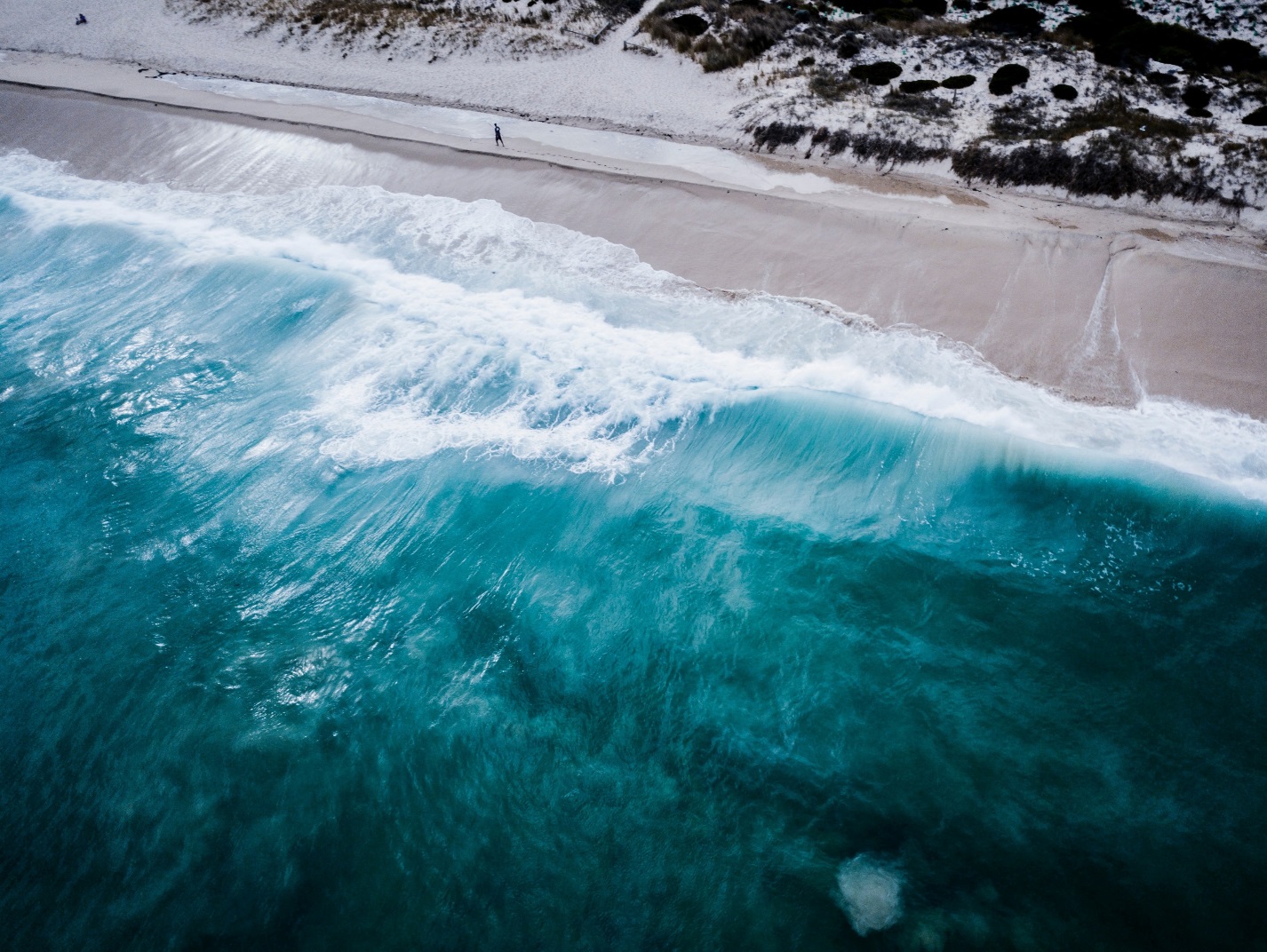 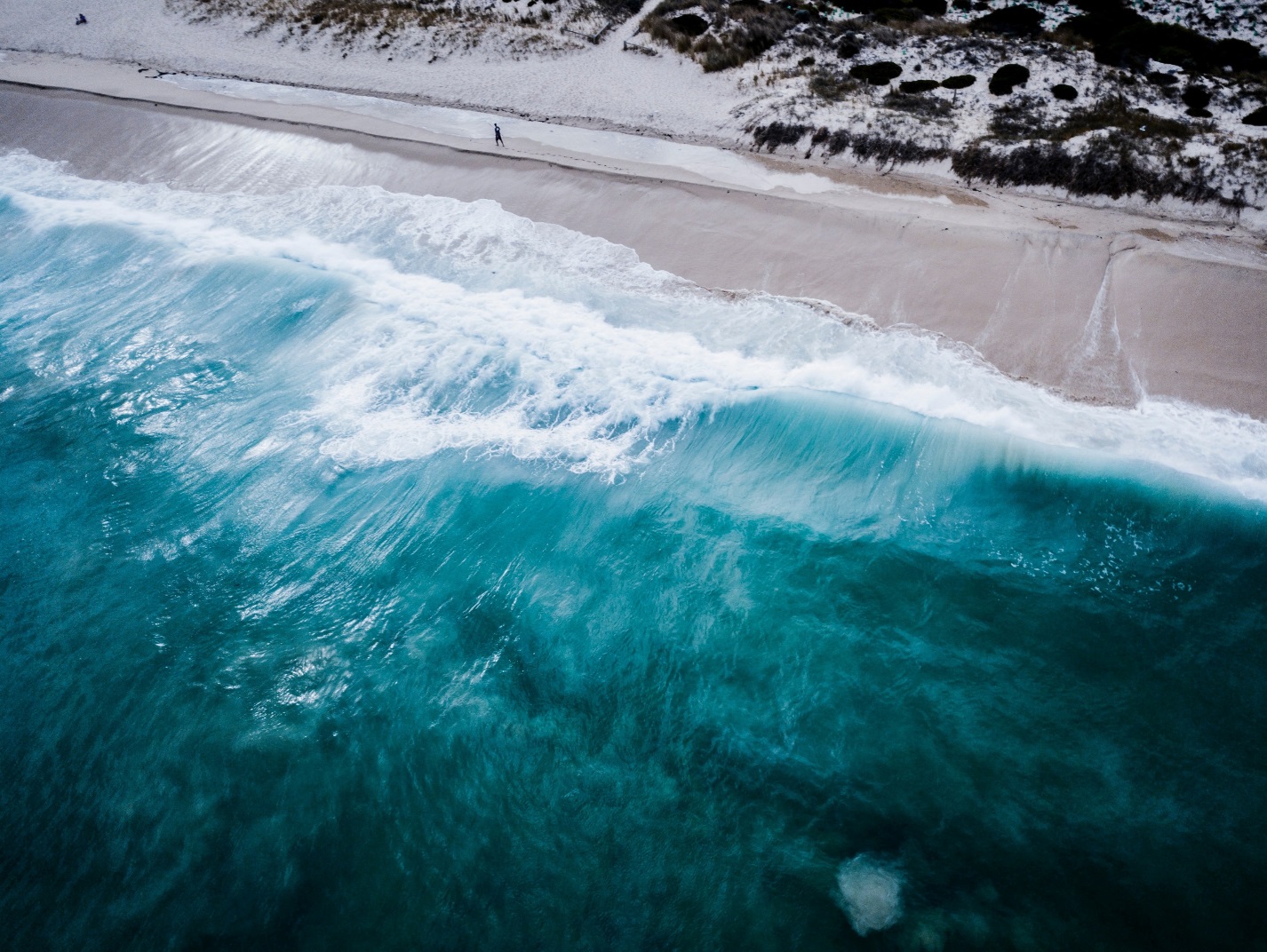 Subtitle
Subtitle
Subtitle
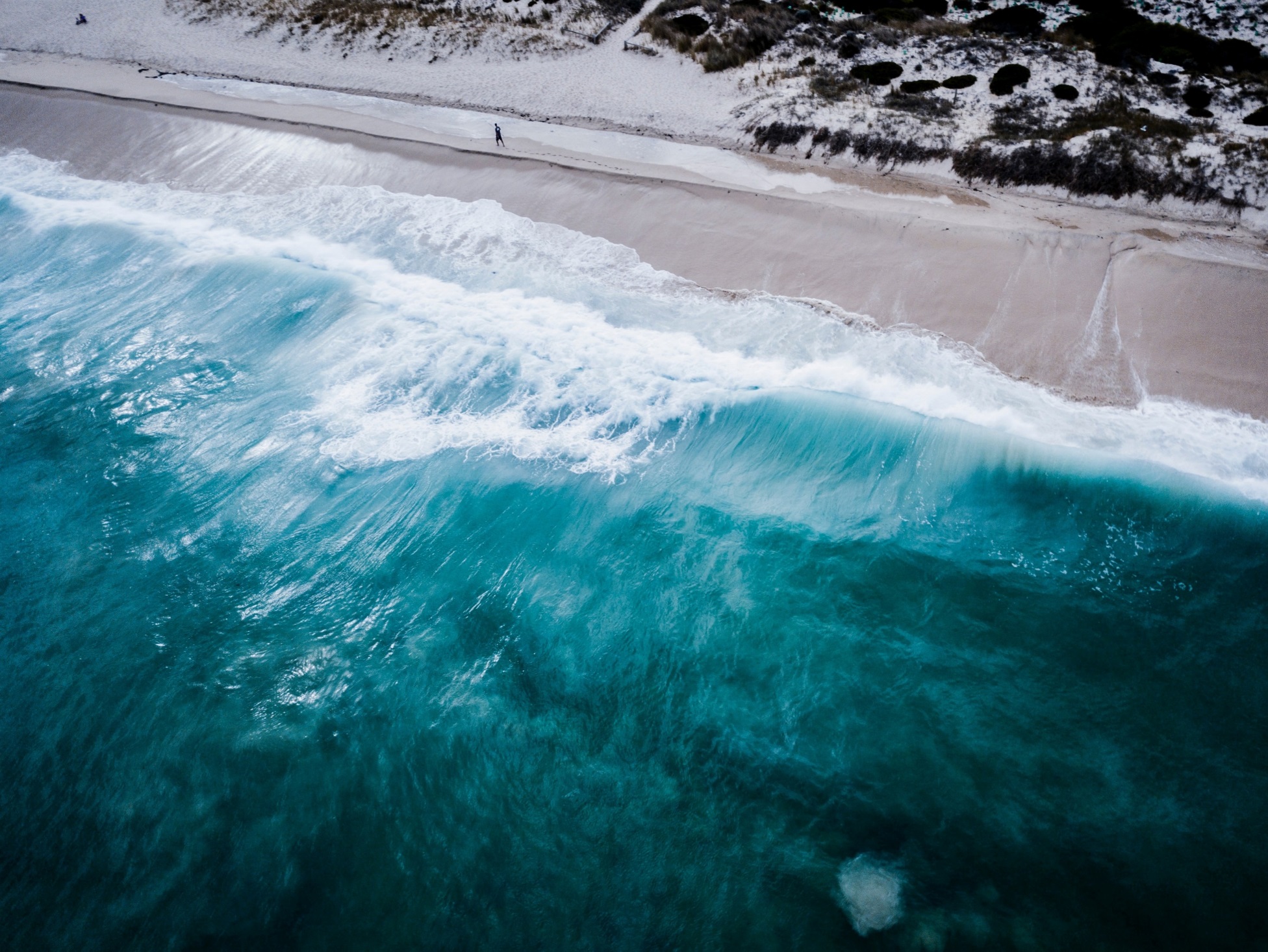 大海沙滩
Text content
The stars 
are not wanted now: 
put out every 
one; Pack up the moon and dismantle the sun;
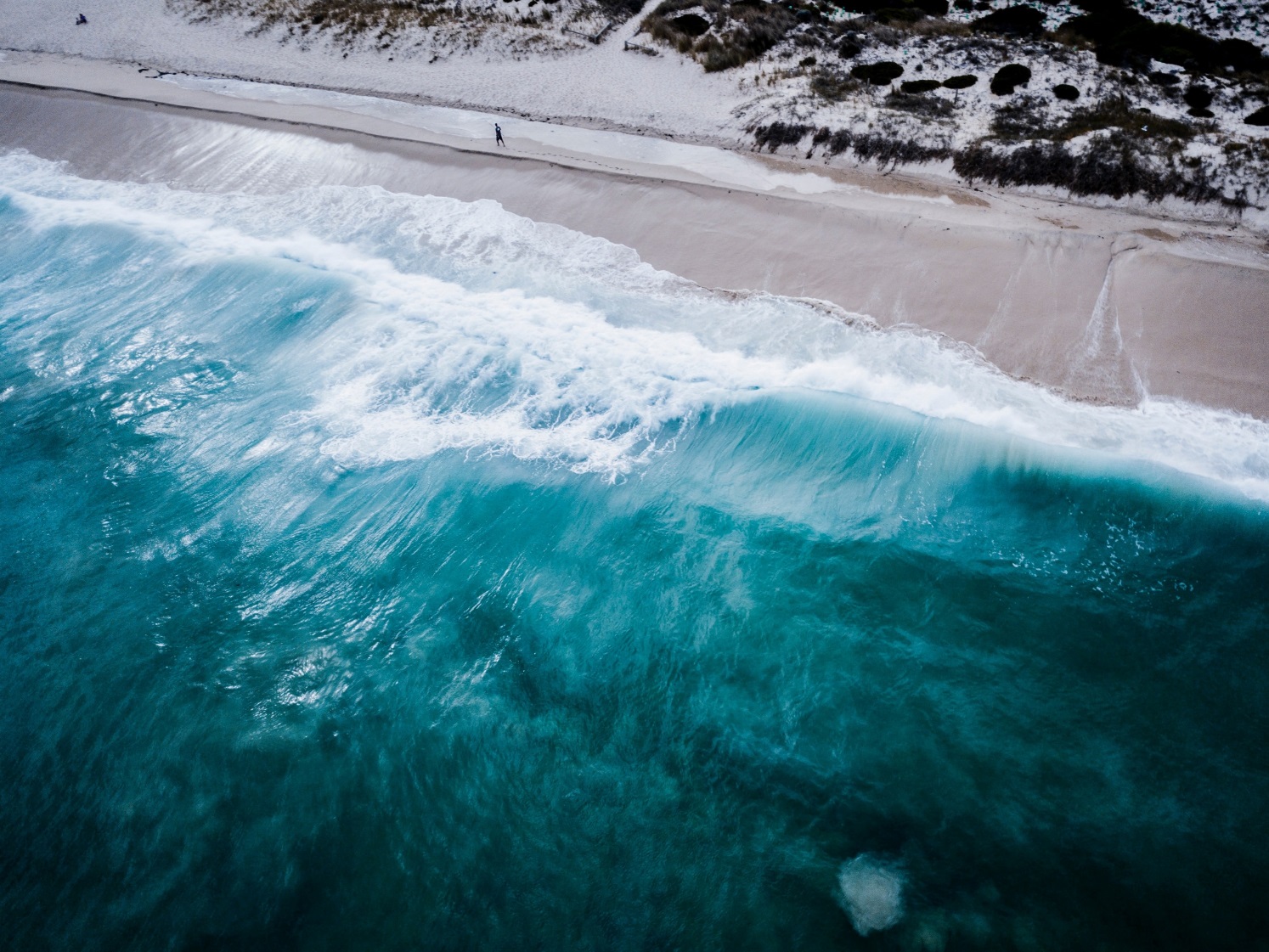 总 结
Click here to enter the text of this section
总结
Pack up the moon and dismantle the sun; 
Pour away the ocean and sweep up the wood; For nothing now can ever come to any good.
感谢欣赏